The Beginning of WWII
Write down the info in yellow…
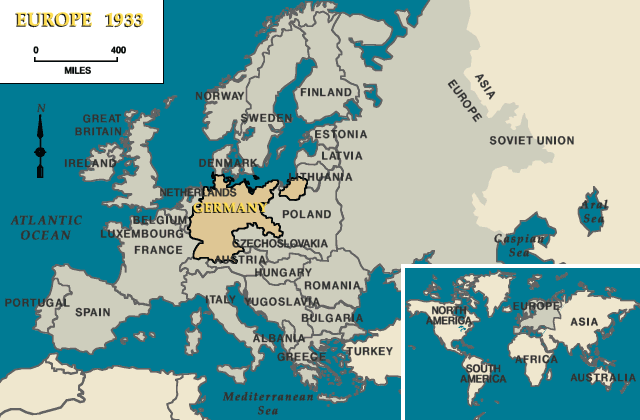 German Aggression Begins
1935 - Hitler starts an army 
1936 - Army marched into the Rhineland 
Both actions violate Treaty of Versailles
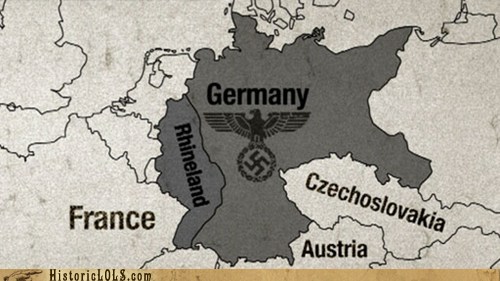 March 1938: Germany annexes Austria
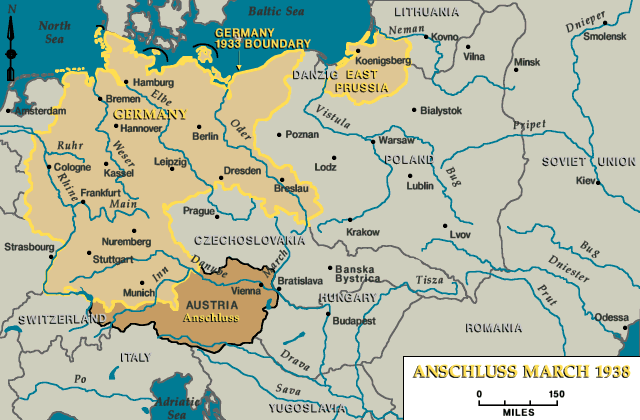 Sept. 1938: Germany demands Sudetenland or another European War
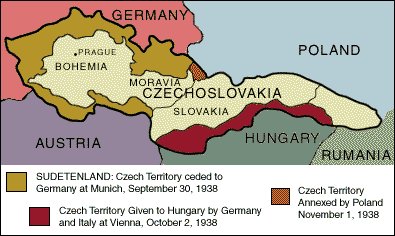 Appeasement
Munich Conference – September 1938
France and Great Britain agree to give Hitler the Sudetenland
Without consent of Czechoslovakia 
Hitler agrees to not annex any more places
Neville Chamberlain (Prime Minister of GB) 
“My friends, there has come back from Germany peace with honor.  I believe it is peace in our time.”
But then…
March 1939:  Hitler invades the rest of Czechoslovakia
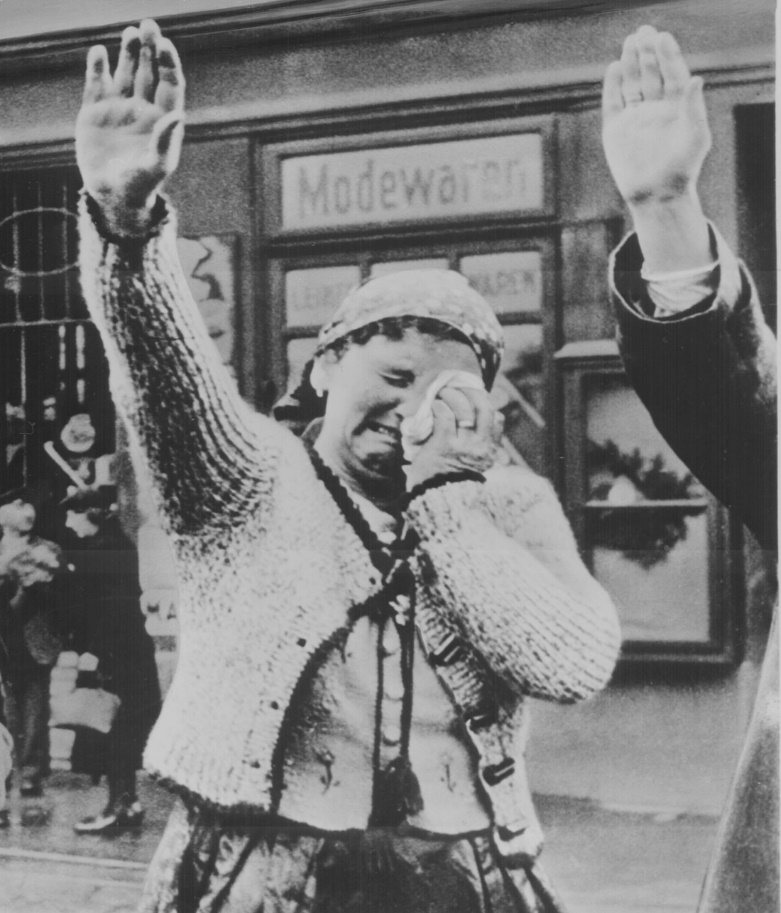 1939 - German-Soviet Non-Aggression Pact (a.k.a. Molotov-Ribbentrop Pact)
Germany and USSR promise not to fight each other
Make plans to divide up Poland
Secret treaty
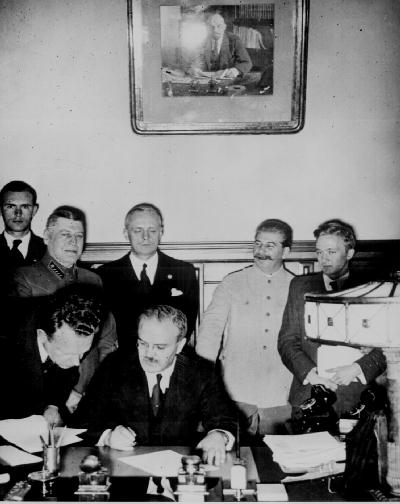 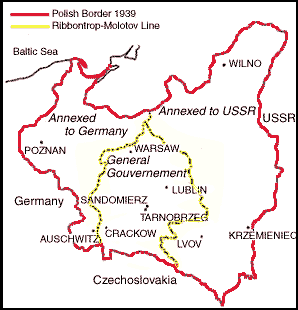 September 1939: Germany invades Poland
Blitzkrieg: “lightning war”
New German strategy using tanks and planes to overwhelm opponent
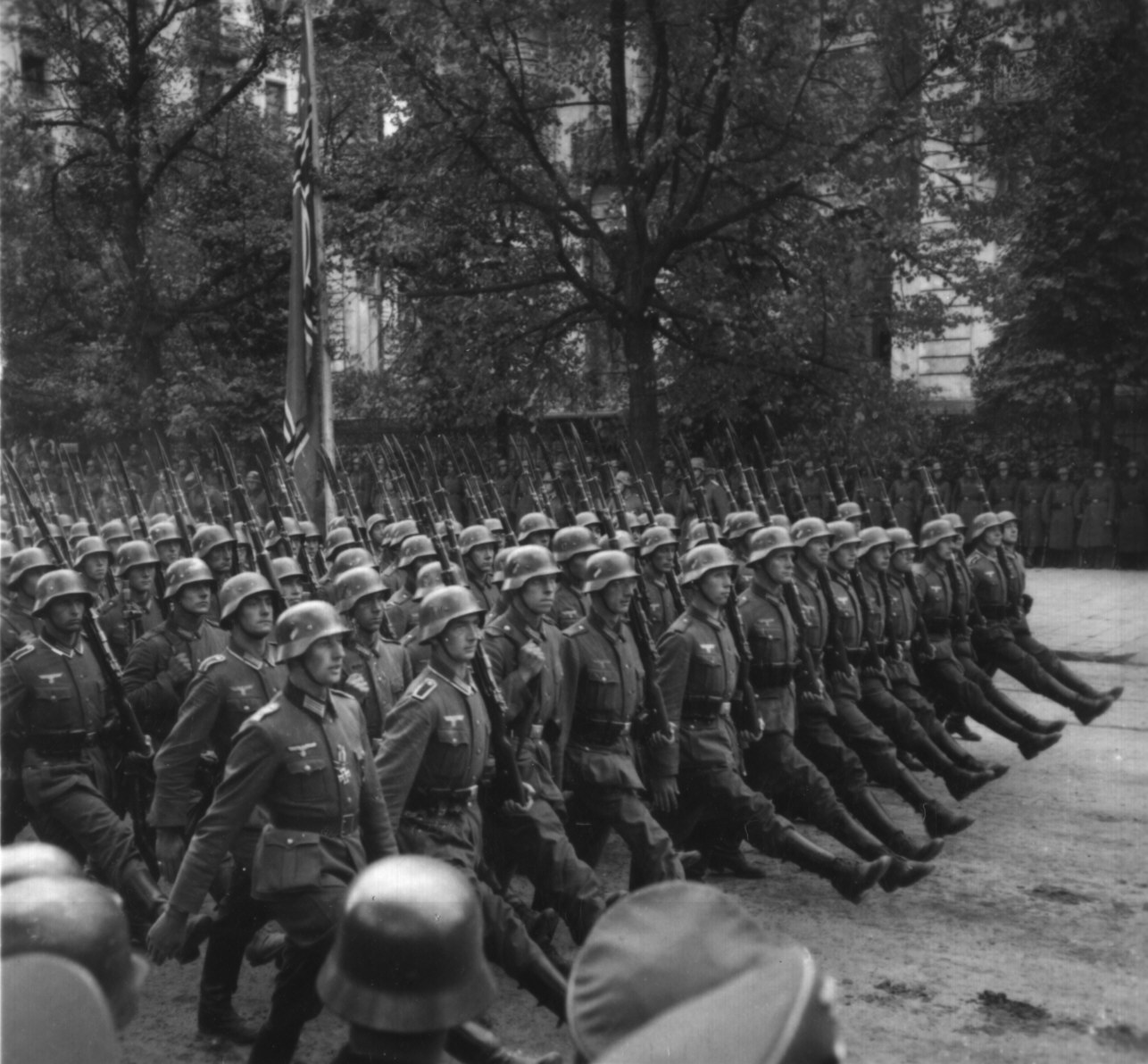 WWII Starts
Great Britain and France promised to go to war if Poland was attacked
Germany invades and defeats:
Denmark, Norway, Netherlands, Belgium and Luxembourg before invading France
France surrenders in June 1940
Great Britain the only ally major left until 1941
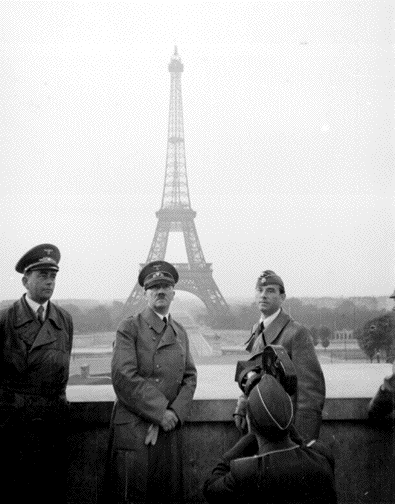 1940-41 - Germany bombs London to get GB to surrender…unsuccessful
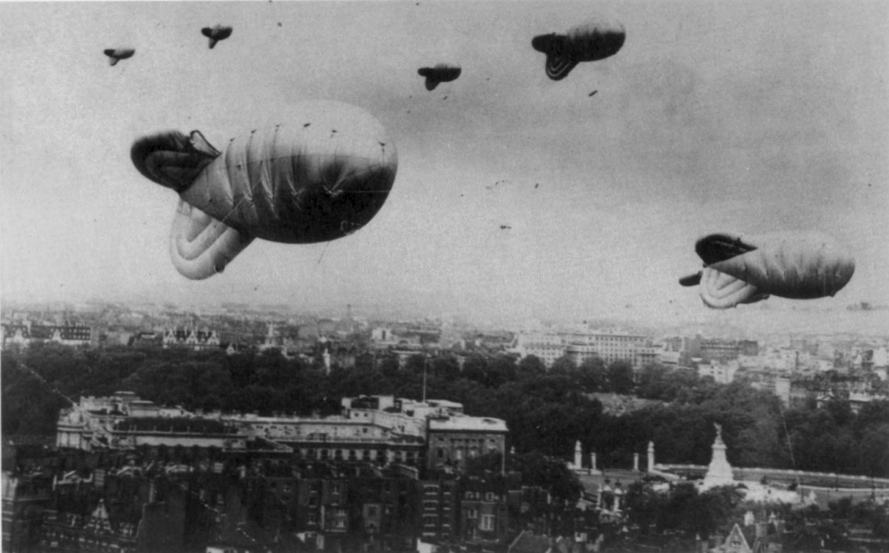 1941 - Germany decides to invade USSR. Violates pact. USSR enters war.
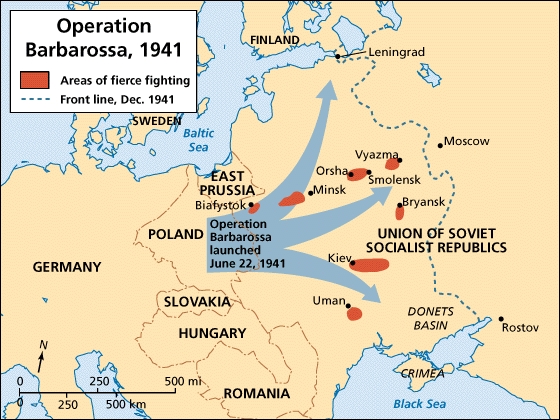 Europe looks so different by the end of  1941
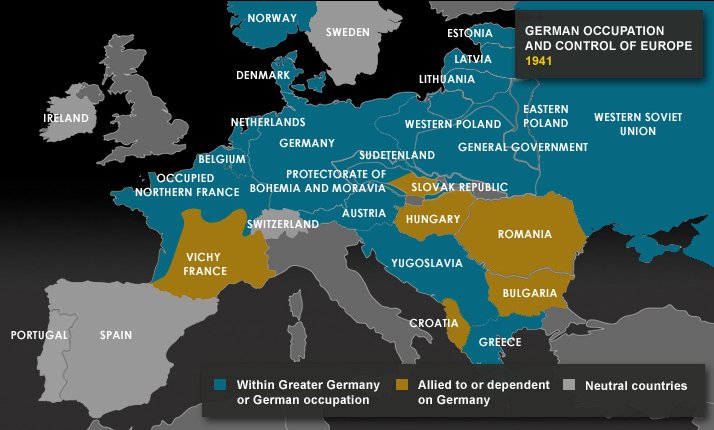 US Remains Neutral
Late 1930s - US passed Neutrality Acts
prevented sale of weapons and involvement 
US agrees to appeasement of Germany
German Aggression
German subs began to attack US ships
US ships began to fight back
But there’s no big military campaign against Germany.
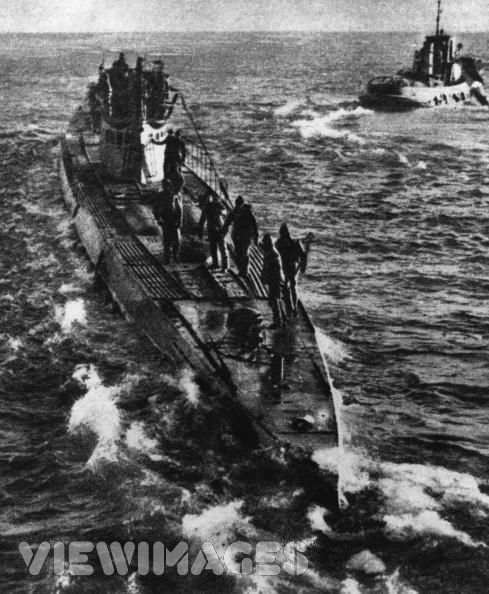 Beef with Japan
Japan takes over more nations in Asia
US places embargo on Japan
Refused to sell oil to Japan
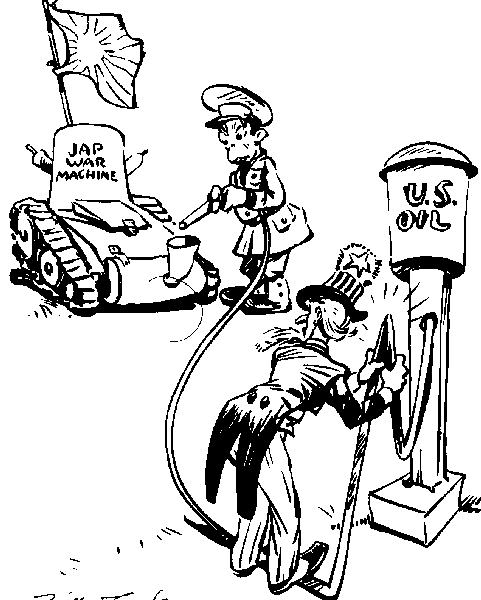 Japanese Response
Japanese attack Pearl Harbor (HI) on December 7, 1941
180 Japanese planes attacked U.S. naval base for an hour and a half
Killed 2,500 Americans, sunk 21 ships, and 300 aircraft destroyed
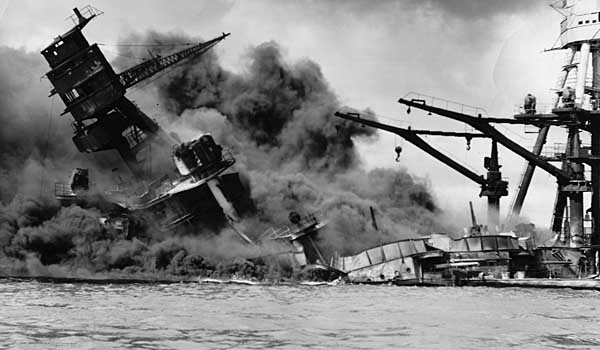 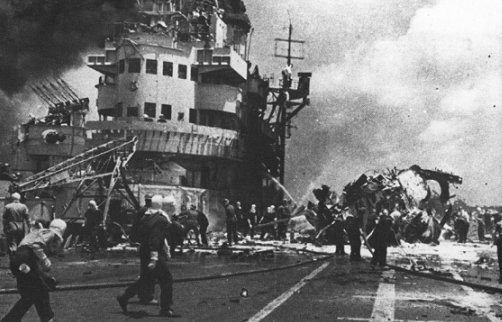 Congress Declares War
Almost unanimous vote brings the U.S. into the war on December 8, 1941
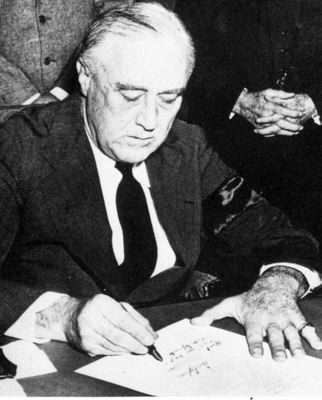